муниципальное  бюджетное дошкольное образовательное учреждение                          
 «Детский сад «Лукоморье»   городского округа                            
    город Михайловка Волгоградской области»
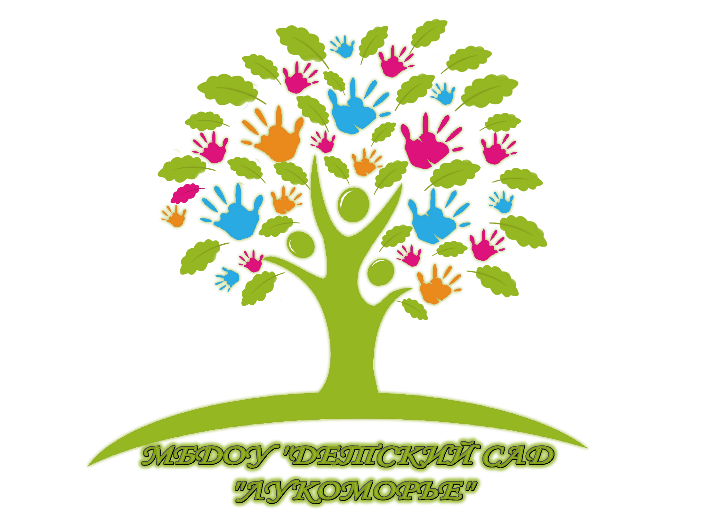 ОСНОВНАЯ
ОБРАЗОВАТЕЛЬНАЯ
ПРОГРАММА
МБДОУ  «Детский сад «Лукоморье»
2016 – 2021 год.
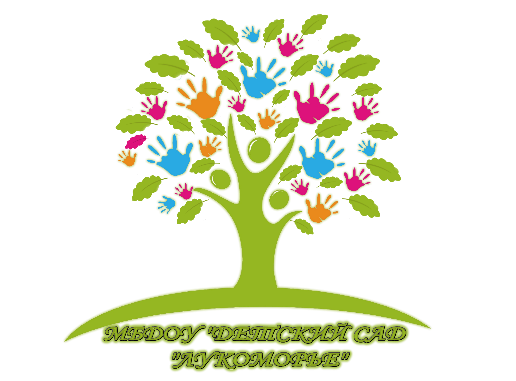 ОСНОВНАЯ ОБРАЗОВАТЕЛЬНАЯ ПРОГРАММА-
это нормативно-управленческий документ  дошкольного учреждения,  характеризующий
специфику содержания образования,  особенности организации воспитательно-  образовательного процесса,
характер оказываемых образовательных услуг.
ОБРАЗОВАТЕЛЬНАЯ  ПРОГРАММА СОСТОИТ:
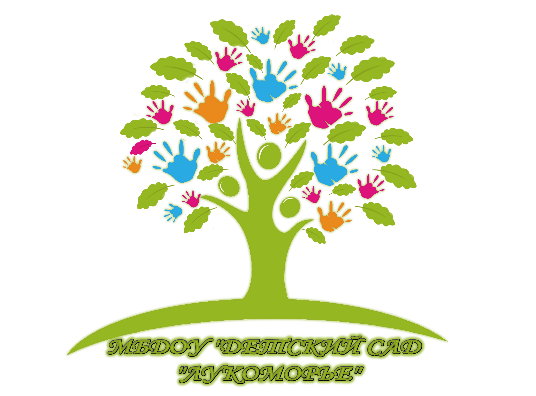 не менее
60%
Обязательная часть  Программы
Вариативная часть, формируемая участниками образовательного процесса, разработана с учетом Примерной региональной программы образования детей дошкольного возраста «Воспитание маленького волжанина» (под ред. Е.С.Евдокимовой), которая реализуется во всех возрастных группах, начиная со второй младшей группы.
«От рождения до школы» (Н.Е.Вераксы, Т.С.Комарова, М.А.Васильева);
«Радуга» (Т. И. Гризик,   Т. Н. Доронова,   Е. В. Соловьёва, С. Г. Якобсон; науч. рук. Е. В. Соловьёва);
«Детство» (Т.П. Бабаева, А.Г. Гогоберидзе, О.В. Солнцева).
Не более
40%
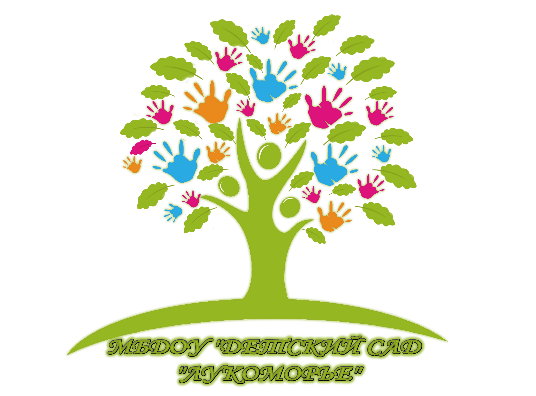 Образовательная программа разработана в  соответствии с федеральным государственным  образовательным стандартом дошкольного
образования
В ходе проектирования учитывались:

рекомендации Примерных образовательных программ дошкольного	образования:
«От рождения до школы» (Н.Е.Вераксы, Т.С.Комарова, М.А.Васильева);
«Радуга» (Т. И. Гризик,   Т. Н. Доронова,   Е. В. Соловьёва, С. Г. Якобсон; науч. рук. Е. В. Соловьёва);
«Детство» (Т.П. Бабаева, А.Г. Гогоберидзе, О.В. Солнцева).
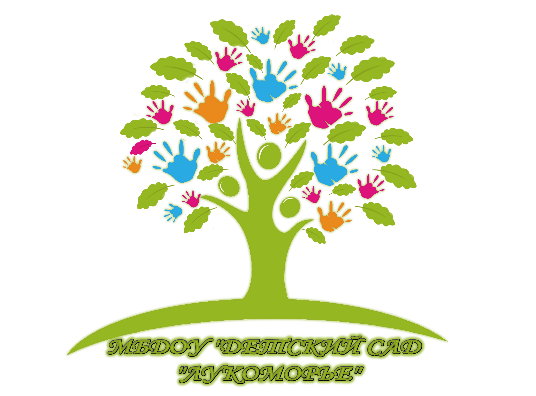 Программа	предполагает возможность начала  освоения детьми содержания образовательных  областей на любом этапе ее реализации:
ранний возраст (до 3 лет)
младший дошкольный возраст (3-4 года)
средний дошкольный возраст (4-5 лет)
старший дошкольный возраст (5-6 лет)
подготовительный возраст (6-7 лет)

Программа учитывает индивидуальные потребности ребенка,  связанные с его жизненной ситуацией и состоянием здоровья,
определяющие особые условия получения им образования ,  индивидуальные потребности отдельных категорий детей, в  том числе с ограниченными возможностями здоровья
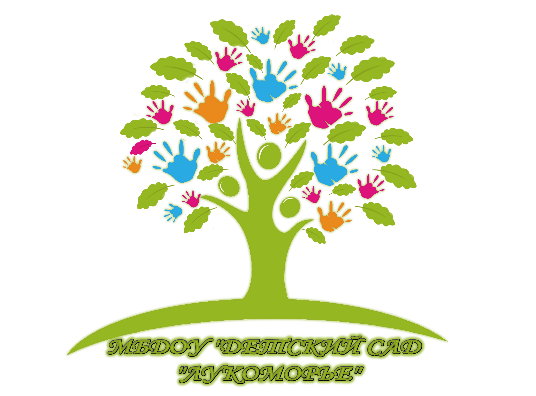 МОДЕЛЬ ОБРАЗОВАТЕЛЬНОЙ  ПРОГРАММЫ МБДОУ
Цель: развитие личности детей дошкольного возраста в различных видах общения и  деятельности с учетом их возрастных, индивидуальных психологических и физиологических особенностей.
Социально-  коммуникативное  развитие
Художественно-  эстетическое  развитие
Познавательное  развитие
Физическое  развитие
Речевое развитие
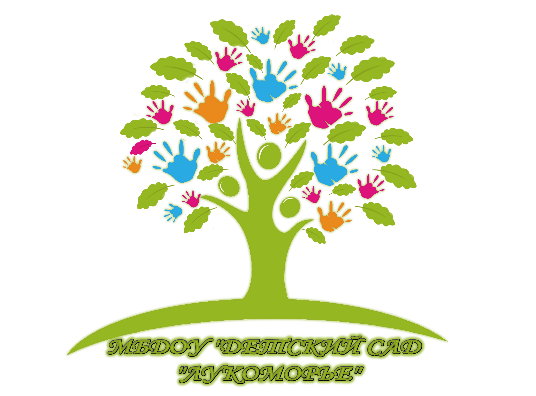 ОБРАЗОВАТЕЛЬНЫЕ ОБЛАСТИ
 Социально-коммуникативное развитие направлено на усвоение норм и ценностей,  принятых в обществе, включая моральные и нравственные ценности; развитие общения и  взаимодействия ребенка со взрослыми и сверстниками; становление самостоятельности,  целенаправленности и саморегуляции собственных действий; развитие социального и  эмоционального интеллекта, эмоциональной отзывчивости, сопереживания,  формирование готовности к совместной деятельности со сверстниками, формирование  уважительного отношения и чувства принадлежности к своей семье и к сообществу детей  и взрослых в Организации; формирование позитивных установок к различным видам  труда и творчества; формирование основ безопасного поведения в быту, социуме, природе.
 Познавательное развитие предполагает развитие интересов детей, любознательности и  познавательной мотивации; формирование познавательных действий, становление  сознания; развитие воображения и творческой активности; формирование первичных  представлений о себе, других людях,  объектах окружающего мира, о свойствах и  отношениях объектов окружающего мира (форме, цвете, размере, материале, звучании,  ритме, темпе, количестве, числе, части и целом, пространстве и времени, движении и  покое, причинах и следствиях и др.), о малой родине и Отечестве, представлений о  социокультурных ценностях нашего народа, об отечественных традициях и праздниках, о  планете Земля как общем доме людей, об особенностях ее природы, многообразии стран и  народов мира.
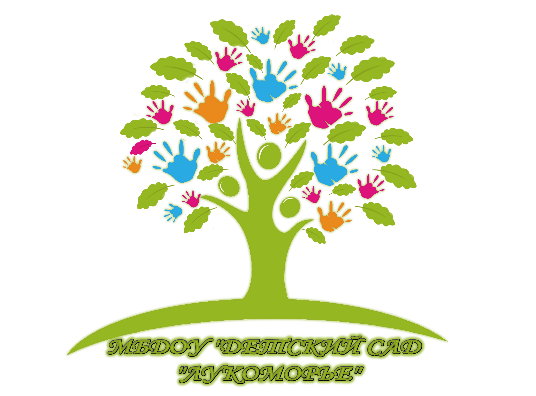  Речевое  развитие включает владение речью как средством общения и культуры;  обогащение активного словаря; развитие связной, грамматически правильной  диалогической и монологической речи; развитие речевого творчества; развитие  звуковой и интонационной культуры речи, фонематического слуха; знакомство с  книжной культурой,  детской литературой, понимание на слух текстов  различных  жанров детской литературы; формирование звуковой аналитико-синтетической  активности как предпосылки обучения грамоте.
 Художественно-эстетическое развитие предполагает развитие предпосылок ценностно-  смыслового восприятия и понимания произведений искусства (словесного,  музыкального, изобразительного), мира природы; становление эстетического отношения  к окружающему миру; формирование элементарных представлений о видах искусства;  восприятие музыки, художественной литературы, фольклора; стимулирование  сопереживания персонажам художественных произведений; реализацию  самостоятельной творческой деятельности детей (изобразительной, конструктивно-  модельной, музыкальной и др.).
 Физическое развитие включает приобретение опыта в следующих видах деятельности  детей: двигательной, в том числе связанной с выполнением упражнений, направленных  на развитие таких физических качеств, как координация и гибкость; способствующих  правильному формированию опорно-двигательной системы организма, развитию  равновесия, координации движения, крупной и мелкой моторики обеих рук, а также с  правильным, не наносящем ущерба организму, выполнением основных движений  (ходьба, бег, мягкие прыжки, повороты в обе стороны), формирование начальных  представлений о некоторых видах спорта, овладение подвижными играми с правилами;  становление целенаправленности и саморегуляции в двигательной сфере; становление  ценностей здорового образа жизни, овладение его элементарными нормами и правилами  (в питании, двигательном режиме, закаливании, при формировании полезных привычек  и др.).
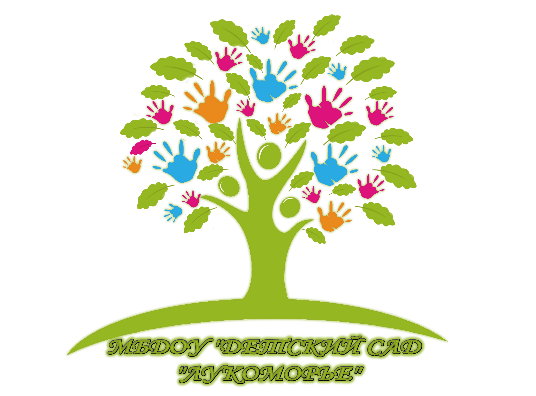 ЗАДАЧИ РЕАЛИЗАЦИИ ПРОГРАММЫ
охрана и укрепление физического и психического здоровья детей, в том числе их эмоционального благополучия;
обеспечение равных возможностей полноценного развития каждого ребёнка в период дошкольного детства независимо от места  проживания, пола, нации, языка, социального статуса, психофизиологических особенностей (в том числе ограниченных  возможностей здоровья);
обеспечение преемственности основных образовательных программ дошкольного и начального общего образования;
создание благоприятных условий развития детей в соответствии с их возрастными и индивидуальными
особенностями и склонностями развития способностей и творческого потенциала каждого ребёнка как субъекта  отношений с самим собой, другими детьми, взрослыми и миром;
объединение обучения и воспитания в целостный образовательный процесс на основе духовно-нравственных и
социокультурных ценностей и принятых в обществе правил и норм поведения в интересах человека, семьи, общества;
формирование общей культуры личности воспитанников, развитие их социальных, нравственных, эстетических,
интеллектуальных, физических качеств, инициативности, самостоятельности и ответственности ребёнка, формирования  предпосылок учебной деятельности;
обеспечение вариативности и разнообразия содержания образовательных программ и организационных форм уровня  дошкольного образования, возможности формирования образовательных программ различной направленности с учётом  образовательных потребностей и способностей воспитанников;
формирование социокультурной среды, соответствующей возрастным, индивидуальным, психологическим и  физиологическим особенностям детей;
обеспечение психолого-педагогической поддержки семьи и повышения компетентности родителей в вопросах  развития и образования, охраны и укрепления здоровья детей;
определение направлений для систематического межведомственного взаимодействия, а также взаимодействия  педагогических и общественных объединений (в том числе сетевого).
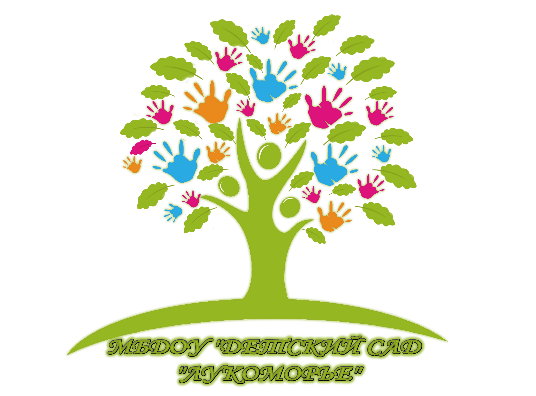 УСЛОВИЯ РЕАЛИЗАЦИИ ПРОГРАММЫ
Психолого – педагогические:
-Уважение к человеческому
достоинству детей, формирование и  поддержка их положительной
самооценки
Использование форм и методов  работы, соответствующих возрасту,  индивидуальным особенностям
Построение образовательной  деятельности на основе
взаимодействия взрослых с детьми
Поддержка доброжелательного  отношения детей к друг другу
Возможность выбора детьми видов
деятельности, общения
Защита детей от всех форм
физического и психического насилия
Поддержка родителей в воспитании  детей, вовлечение семей в  образовательную деятельность
Развивающая
предметно-пространственная  среда:
Обеспечивает возможность  общения и совместной
деятельности детей и взрослых,  двигательной активности,
возможности для уединения
Соответствует возрастным  возможностям детей
Предполагает возможность  изменений от образовательной  ситуации
Доступность, безопасность
Материально-технические
Соответствуют санитарным  нормам, правилам пожарной  безопасности, возрастным и  индивидуальным
особенностям детей
Каждая группа имеет  пространственную среду,  оборудование, учебные
комплекты в соответствии с  возрастом детей
ЦЕЛЕВЫЕ ОРИЕНТИРЫ НА ЭТАПЕ ЗАВЕРШЕНИЯ ДОШКОЛЬНОГО ОБРАЗОВАНИЯ
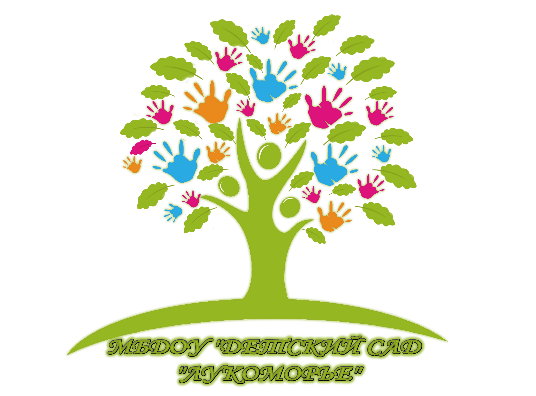 Модель выпускника ДОУ

-Владеет основными культурными способами деятельности
-Проявляет инициативу и самостоятельность
-Положительно относится к миру, к людям, , самому себе, участвует в совместных
играх, способен договариваться
-Адекватно проявляет свои чувства
-Владеет разными формами и видами игр
-Хорошо владеет устной речью, может выражать свои мысли и желания
-Развита мелкая моторика
-Способен к волевым усилиям , может следовать социальным нормам поведения в  различных видах деятельности
-Соблюдает правила безопасного поведения и личной гигиены
-Проявляет любознательность, интересуется причинно-следственными связями,  склонен наблюдать , экспериментировать
-0бладает начальными знаниями о себе, природном и социальном мире, в котором  живет
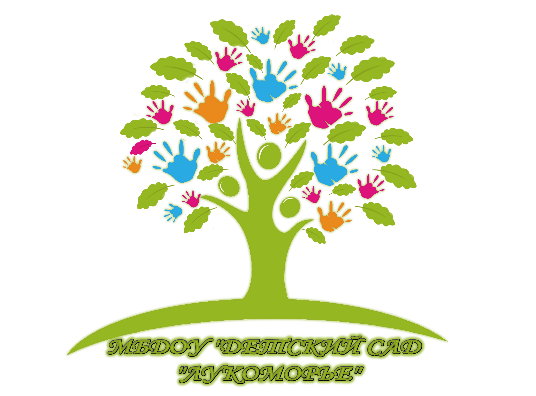 КОРРЕКЦИОННО-РАЗВИВАЮЩЕЕ  ОБУЧЕНИЕ И ВОСПИТАНИЕ
В МБДОУ
Задачами деятельности образовательного учреждения, реализующей
программы дошкольного образования, по выполнению образовательной
программы в группах компенсирующей и комбинированной направленности 
являются:
– развитие физических, интеллектуальных, нравственных, эстетических и личностных качеств;
– формирование предпосылок учебной деятельности;
– сохранение и укрепление здоровья;
– коррекция недостатков в физическом и (или) психическом развитии детей;
– создание современной развивающей предметно-пространственной среды, комфортной как для детей с ОВЗ, так и для нормально развивающихся детей, их родителей (законных представителей) и педагогического коллектива;
– формирование у детей общей культуры.
Коррекционно-развивающая работа строится с учетом особых образовательных потребностей детей с ОВЗ и заключений психолого-медико-педагогической комиссии.
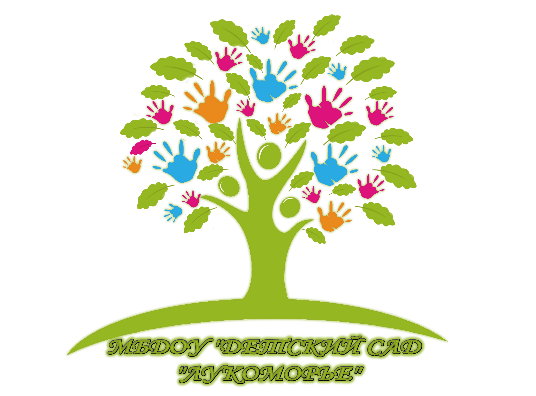 Организация образовательного процесса в группах компенсирующей и комбинированной направленности предполагает соблюдение следующих позиций:
проведения и содержание занятий с ребенком с ОВЗ специалистами дошкольного образовательного учреждения (учителем-логопедом, учителем-дефектологом, педагогом-психологом), воспитателями, педагогами дополнительного образования
содержание работы психолого-медико-педагогического консилиума (ПМПк) дошкольной образовательной организации
содержание работы тьютора
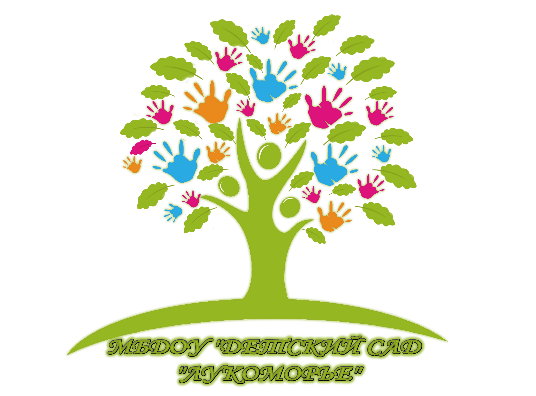 Условия эффективности коррекционной работы
систематичность проведения;
распределение материала в порядке нарастающей сложности;
подчинённость заданий выбранной цели;
чередование и вариативность различных методов и приемов;
работа психолого-медико-педагогический консилиум (далее ПМПк) с  целью обеспечение диагностико-коррекционного, психолого-медико-  педагогического сопровождения воспитанников с ограниченными  возможностями здоровья.
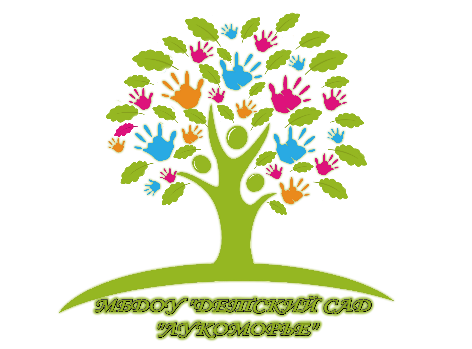 РАБОТА С РОДИТЕЛЯМИ
Родительский комитет  Заключение договоров
Советы педагогов с участием родителей  
Участие родителей в разработке
программы развития МБДОУ
Анкетирование.
Беседы.
Опросы.
Интервьюирование.
Маркетинговые  исследования (соц.  срезы).
«Копилка  родительской  мудрости».
Участие
родителей  в управлении
ДОУ
МОДЕЛЬ
ВЗАИМОДЕЙСТВИЯ  РОДИТЕЛЬСКОЙ  ОБЩЕСТВЕННОСТИ  И МБДОУ
«ДЕТСКИЙ САД «Лукоморье»
Семинары-практикумы  Педагогические гостиные  Игровые тренинги  Дискуссионные клубы
Библиотека для родителей  Создание совместных проектов  Творческие материалы
Работа сайта МБДОУ в сети интернет
Конкурсы, викторины,  выставки
Дни здоровья
Совместные досуги
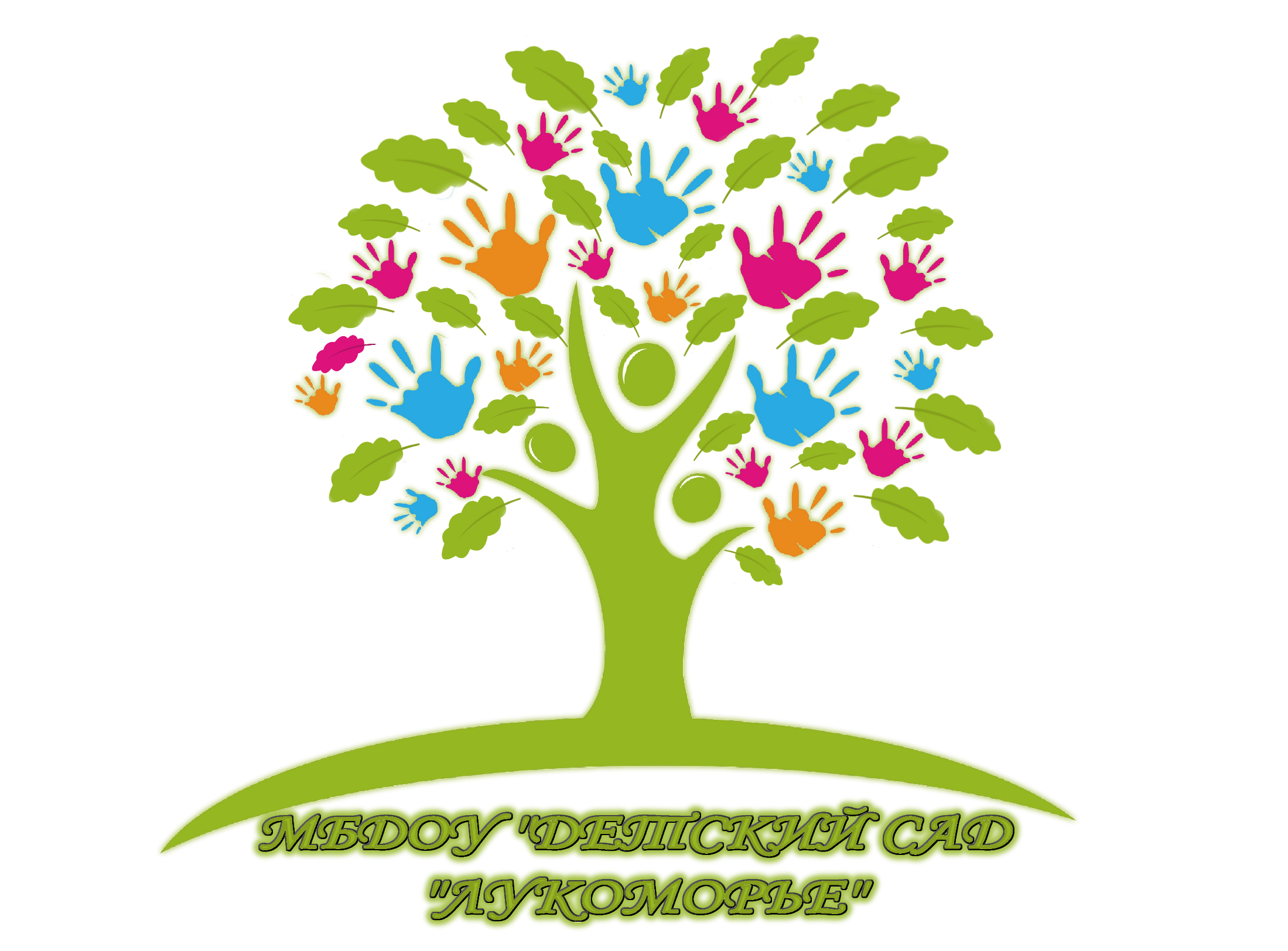